Pedagogic Challenges in technology Intense, Quantitative Online Classes
American Association of Physics Teachers
Atlanta, February, 2017

By Ulrike Lahaise
Associate Professor of Physics/Astronomy
Georgia State University – Perimeter College/Online Campus
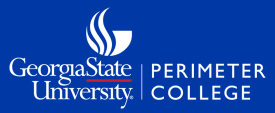 [Speaker Notes: Hi, my name is Ulrike Lahaise and I teach Astronomy Online lectures and labs at GSU - Perimeter College’s Online Campus. Today, I am talking about Pedagogic Challenges in Technology Intense, Quantitative Online Classes based on my experience with online Astronomy labs for non-science majors. The challenges my online students face are general ones, faced by all students new to science classes, such as lack of preparedness and negative attitudes about science, and specific ones based on the online mode. Those are the asynchronous online format, the additional layer of personal technology, and work/life/school issues preventing them from taking ftf classes.]
Traditional Face-To-Face (FTF) labs structure
1 cred, 1 weekly 3 hr session, groups of up to 4, co-requisite to 3 cred lecture

Active investigation of lecture topics, scientific reasoning and basic math

Traditional lab session structure:
Short pre-lab exercise worked out prior
Brief pre-lab lecture by instructor 
Group work on lab procedure, turned in individually at the end
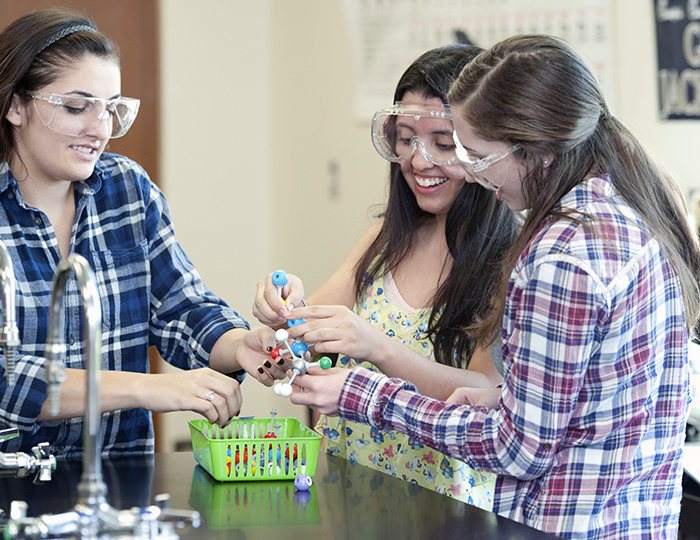 GPC students at Alpharetta Campus, by Bill Roa
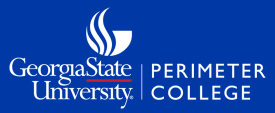 OL Lab Structure:  Same credit, lab manual, # of labs
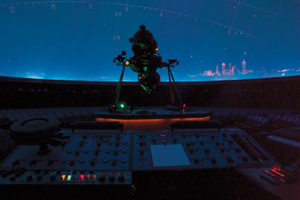 Same GSU-PC/external web sites
But: proprietary software/physical lab equipment in some FTF labs
Replaced by assignment labs: sci-fi movie review, observing session/planetarium etc.
Asynchronous interaction in iCollege* 
Extensive support materials in Content tool 
communication by Email/Discussion tools,                                     live WebEx or phone call by request
Assessment tool to submit labs

                                 *iCollege is our LMS = Learning Management System
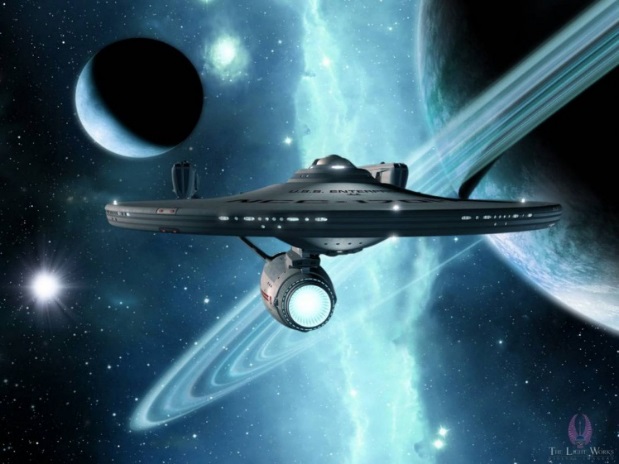 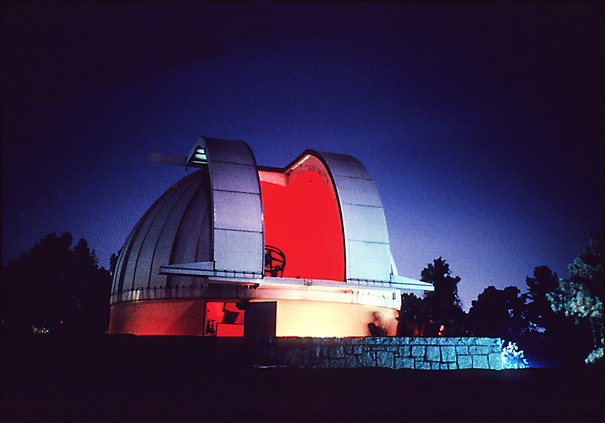 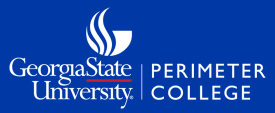 General challenges In Intro Science Labs:                   Non-Science Major STEM Culture Shock
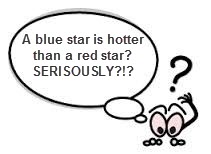 Unfamiliarity with science
Scientific vocab = foreign language
Scientific thinking = counterintuitive
Familiar study tools (e.g. flashcards,                                  memorization) not working 
Lack of math preparation/confidence
additional time for clarification, practice
 perceived need for “hand-holding”
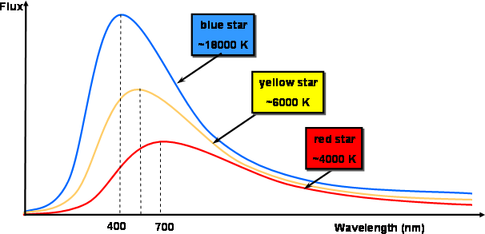 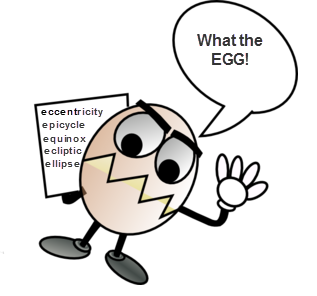 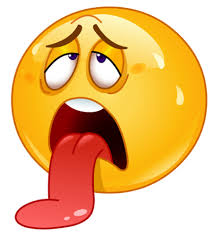 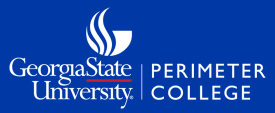 [Speaker Notes: Now, there are general challenges that are common to ftf and ol environments but ol students have to deal with these alone, without immediate support from fellow students or instructor.]
Unique Online Hurdle: ISOLATION in space and time
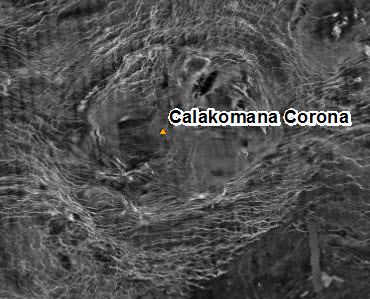 Images of strange objects and features
Data tables of strange properties
Graphs of strange quantities and physical laws
Complicated formulas, multi-step tasks
Numbers of with unfamiliar units
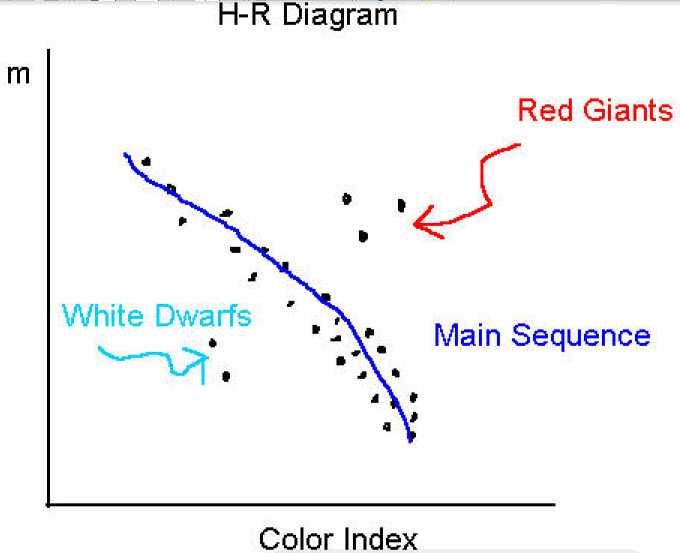 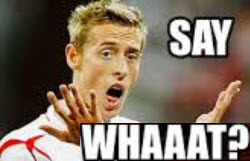 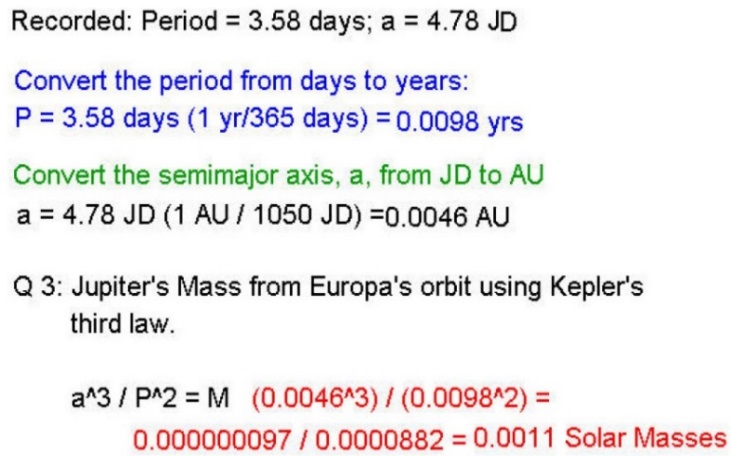 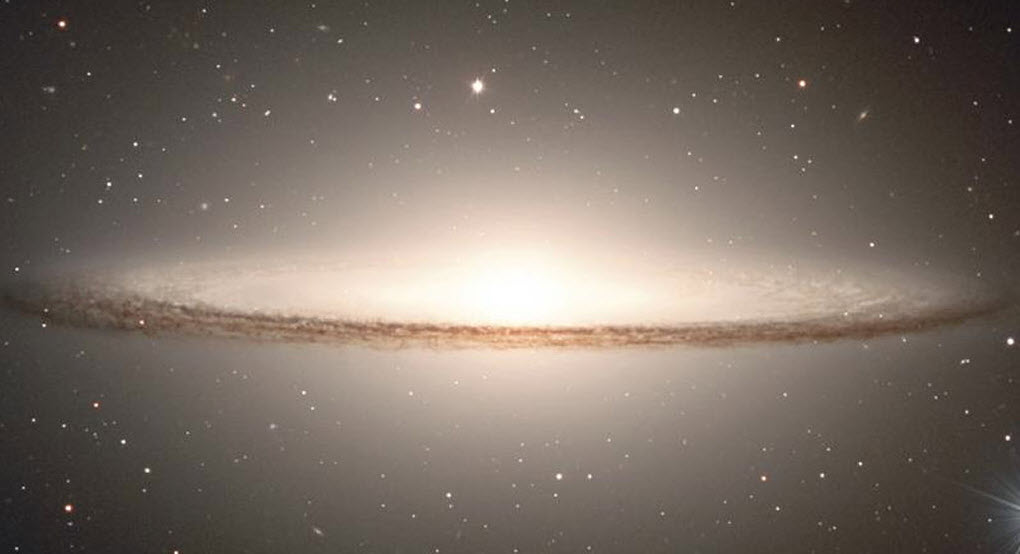 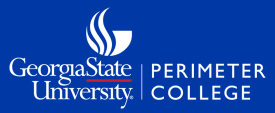 OL Technology Hurdles:                                                                             problems running/downloading lab web sites and software
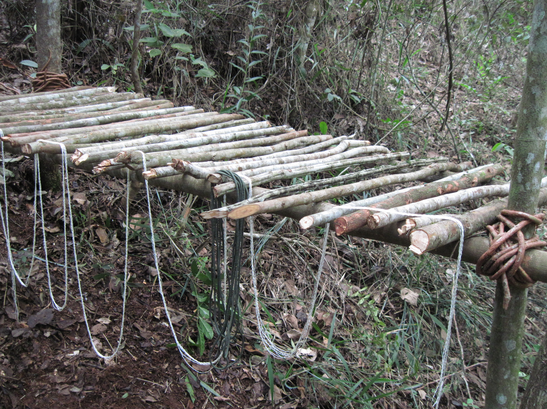 Technological environment has                   ALL possible permutations of
Electronic devices, computers, operating systems, browsers, firewalls, internet access
LMS (D2L) specific issues      College/LMS tech support resolution
Course specific software      Instructor resolution
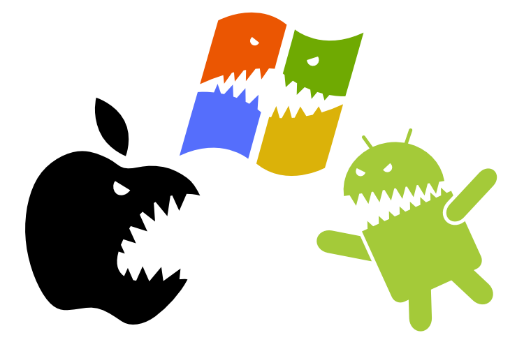 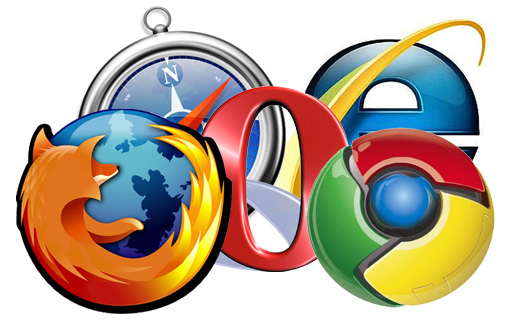 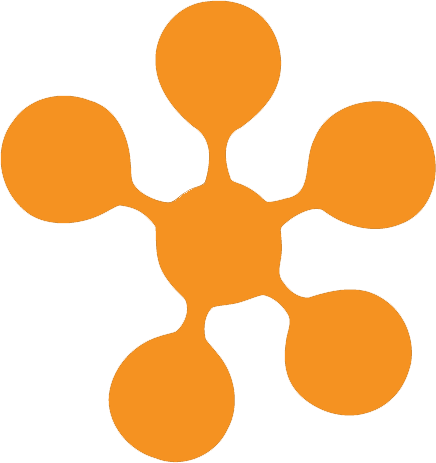 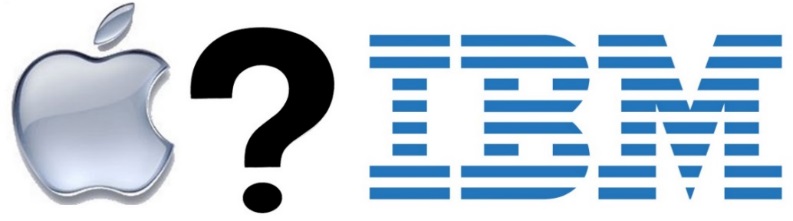 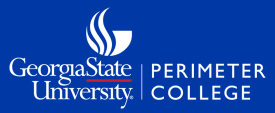 OL Student Life Hurdles (Why They Can’t Take FTF Class): difficult, variable job & family demands
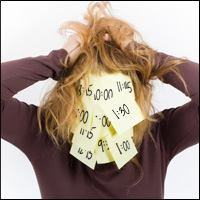 Life circumstances
Wildly varying work/family schedules
Overscheduled/taking too many classes
Unpredictable changes in job/family
Class put off until graduation (advisem.)
Students do classwork when
Physically & emotionally drained
In distracting environment
In random chunks of time/locations
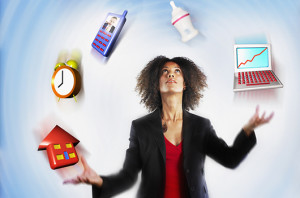 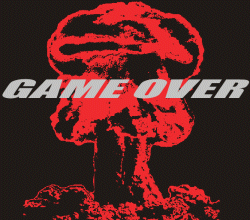 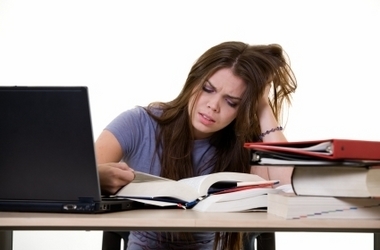 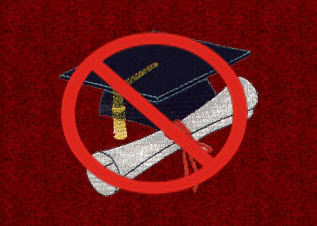 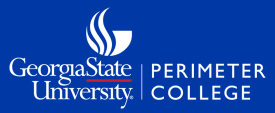 Compounding Effect:                                                           OL Mode, Tech Hurdles, Life Situations of Student Population
Need student initiative to reach out to teacher/peers in LMS
Large, initial cognitive load (learn course layout/navigation, trouble shoot technology ALONE)
>>  FTF  >> 1 credit hour!
Unaware at registration (advisement!)
Feelings of isolation, inadequacy                                                                       exhaustion, frustration
 Procrastination, resentment
 more likely to quit early on
What’s a teacher to do?
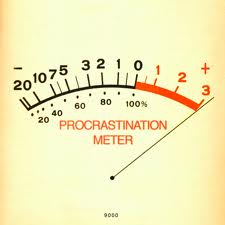 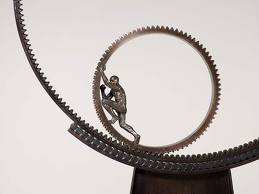 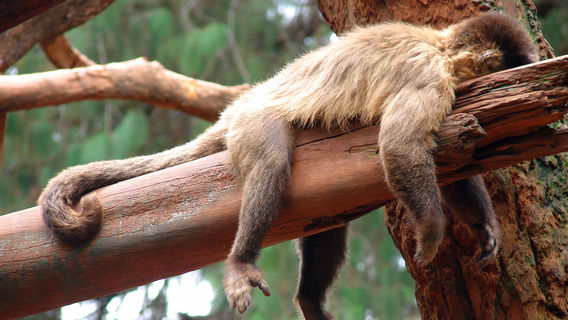 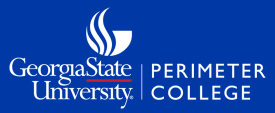 [Speaker Notes: Student quote: “Feels like I have already done a lab by just getting it to run!”]
OL vs. FTF Pass/Fail/w’s: less passing, more W’s Online
FTF ASTR labs vs. science avg. 
ABC% over 15% above 
WWF% over 5% below 
OL ASTR labs vs. science avg.
ABC% about 10% below 
WWF% over 10% above 
OL ASTR labs vs. FTF ASTR labs 
ABC% over 25% below 
WWF% about 20% above
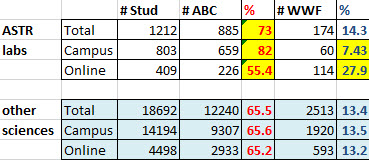 Outliers (>= 5% off science average) shaded yellow

                      (    Data from GPC’s ASTR lab sections: Fall 11, Spring 12, Fall 12)
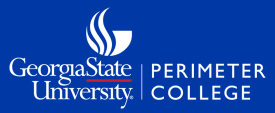 OL vs. FTF Common Course Assessment:                     OL scores >= FTF scores
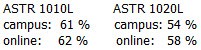 But: persisting OL students                                                                    score >= FTF students!
Why do OL lab students drop out/fail at higher %?
How to get more OL lab students to persist?

 Retention Question!
Note: not all sections participated
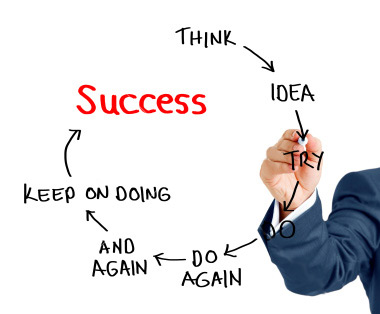 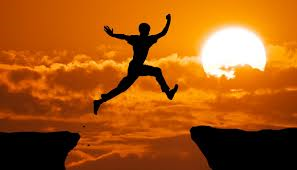 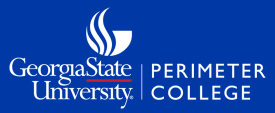 General Student Retention Hurdles (SEM Works1):                       Instructor can only affect some: Engagement, Integration, Experience
Retention hurdles & who impacts them
Preparedness, motivation, adjustment (I)                                                                               high students, medium school
Engagement, social & acad. integr. (II)                                                                          high students and school
Experience (III)                                                                                                                          medium students, high school
Life Circumstances (IV)
    limited students, low school
Instructor Influence (II), (III)                                                                                   teaching method, class environment
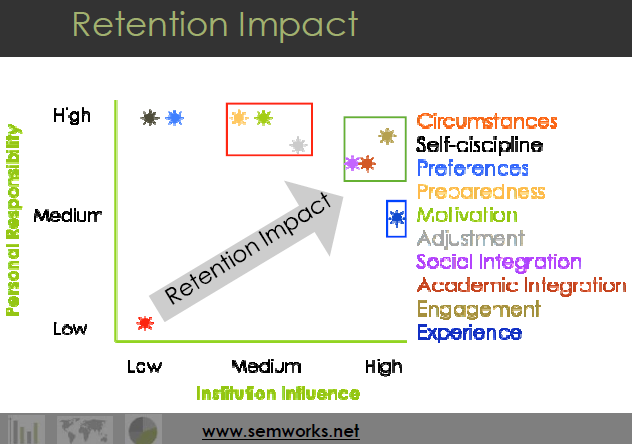 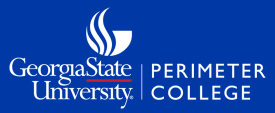 [Speaker Notes: by Dr. Jim Black, President & CEO of SEM (Strategic Enrollment Management) Works, student retention obstacles can be loosely grouped into general categories depending on how much of an impact the educational institution has on them.]
Perimeter College’s student Population:                        Non-Traditional & High Risk of Attrition
1st year, 1st generation, learning support, minority, economically disadvantaged
Student success culture/strategies of utmost importance
Well designed communication plan
Flexible learning options for varied technology/life situations 
Variety of support materials/instructional modes for different learning styles
Universal Design/accessibility principles
Meet students where they are
Coherent course design; targeted, consistent, well organized materials
“Safe to try on your own”, frequent peer interaction, individual teacher feedback 
  student independence (skills & confidence) will increase over time
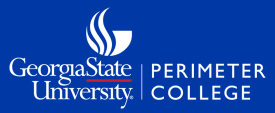 Effectve Pedagogic Tool for FTF:   Study Groups BUT Feasible for asynchronous OL classes?
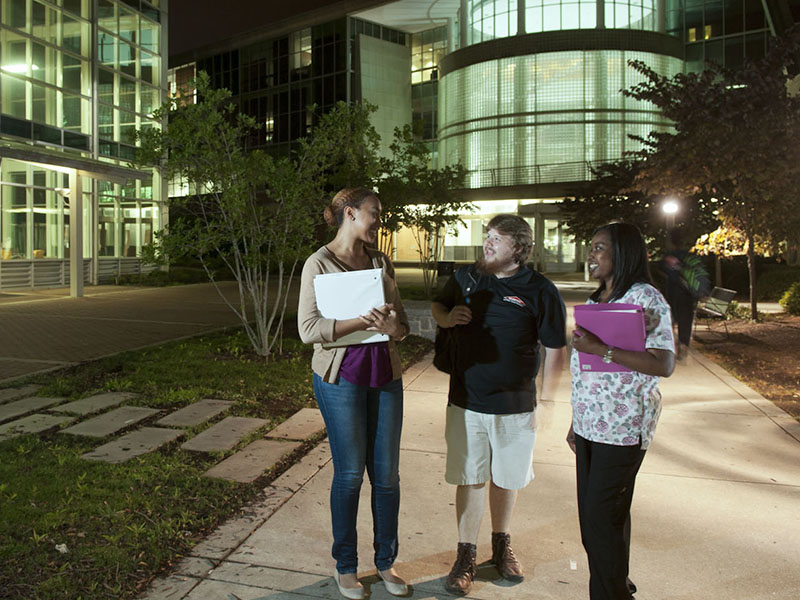 Support: Social/Academic integration, engagement, course experience (II, III)
Study of 3 semesters of voluntary student availability data
only 20% available for study groups
Need 60+ students for several 4+ student groups to form consistently
Standard starting #: 25 – 35 per class
 One OL campus resource section?
Study feasibility after GSU/GPC merger
GPC students at Clarkston Campus, by Bill Roa
Grand total students = 264
Available students = 52
Perc. Available = 19.7 %
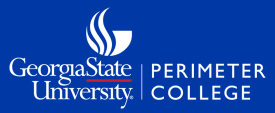 method to Reach All Students Regularly:  Individualized Performance Alerts Starting Early
In EACH class students receive regular alerts for scores < 70% on performance assessment criteria 
first alert at 3 – 4 weeks, following alerts before midpoint (6 – 8 weeks) and 10 – 12 weeks
Alert email advises on tutoring resources and to contact instructor
Instructor chooses # alerts,composition of score, if counted in grade
My set-up: preparedness assign. + 2 current course %, not in grade
Does it help with retaining students? Look at data…
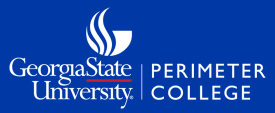 After Several Semesters of PASS : Lab passing percentage reaches that of lecture!
% of passing grades increased! 
% of failing grades decreased!
No change in pass/fail grade %
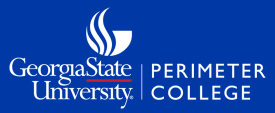 After Several Semesters of PASS : Lab: middle grades increased, fewer failing!
B,C’s increased but A’s decreased, DF’s same. New set of quizzes?
A’s same, B,C’s increased, DF’s decreased! More students passed!
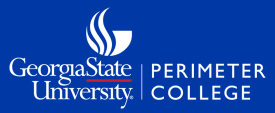 After Several Semesters of PASS : Assessment Scores improved for lecture, same for lab!
Lecture: switch to new quizzes  same semester as start of PASS
Lower average letter grade!
More thinking, less cheating?
Surprisingly: same failing %!
Hypothesis: cheating opportunity  doesn’t help DF – students pass
Lab:  about same scores,                    but more students now pass!
Caveat 1: only my LMS data 
Caveat 2: not able to track W’s
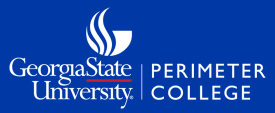 [Speaker Notes: New quizzes w/o publicly available answer key  No effect on failing percentage but increases letter grades of passing students!]
Boost Retention: Frequent practice, feedback & interactions
Advising BEFORE registration (required time/tech proficiency)
Performance alerts about every 4 weeks starting at week 4: Course Readiness, midpoint percentage, grade trend percentage
Require/model frequent log ins  
Automatic custom note at 5 day non-login
Instructor checks all classes once a day min.
Lots peer-peer,  instr.-stud. interaction 
Lots “safe” low-stakes practice 
Extensive support (videos, live tutors,                                                   pooled resource section)
Reduce non-content cognitive load
Virtual Desktop hosted by college
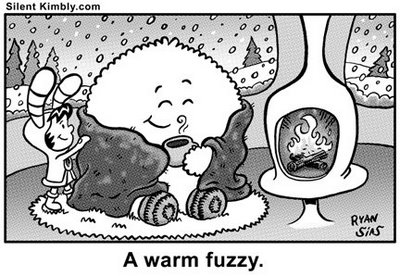 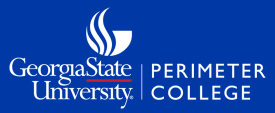 References
1) “The Most Successful Retention Strategies”, Dr. Jim Black, President & CEO of SEM (Strategic Enrollment Management) Works, webinar sponsored by Innovative Educators, http://www.semworks.net 
2) “Personalizing Online Learning: Tools & Strategies To Increase Engagement & Success”, B. Jean Mandernach, Grand Canyon University, webinar sponsored by Innovative Educators
3) “Three Questions to Reframe the Online Conversation”, Dr. Maryellen Weimer in The Teaching Professor Blog, Faculty Focus, March 11, 2015; http://www.facultyfocus.com/articles/teaching-professor-blog/three-questions-reframe-online-learning-conversation/#sthash.24UKvBIG.dpuf
Questions? ulahaise@gsu.edu
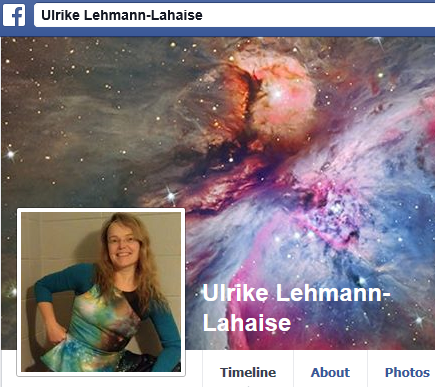 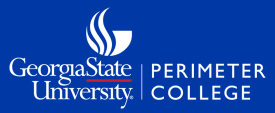